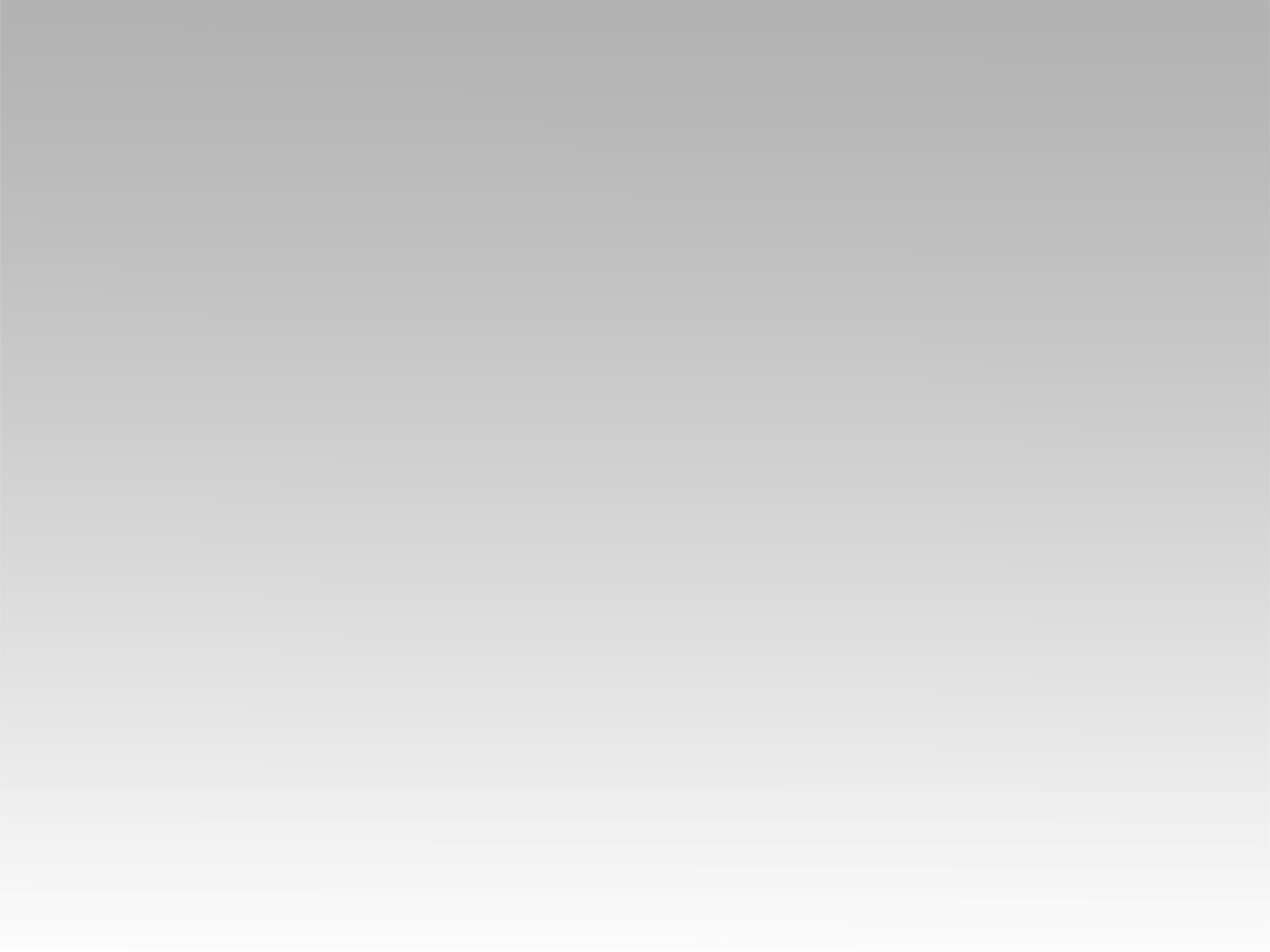 ترنيمة 
آتيك محملاً بالموت
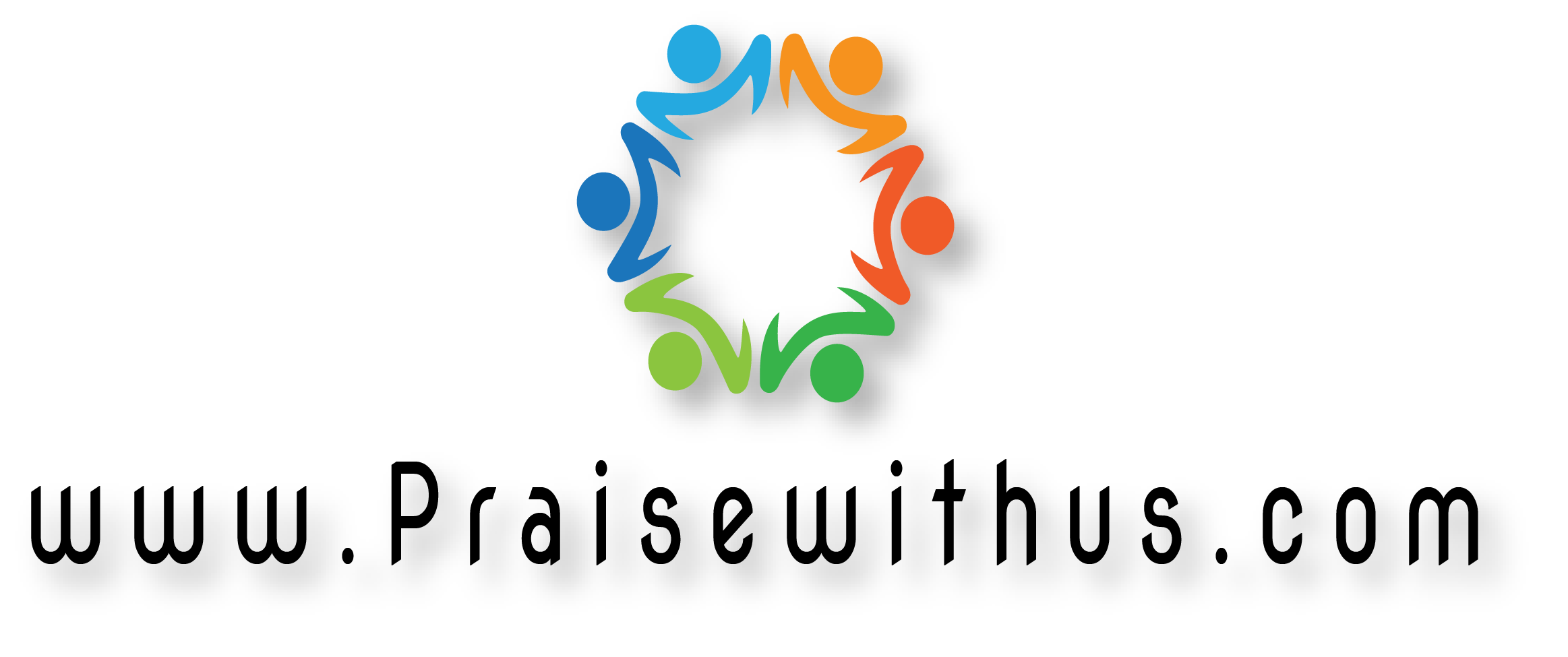 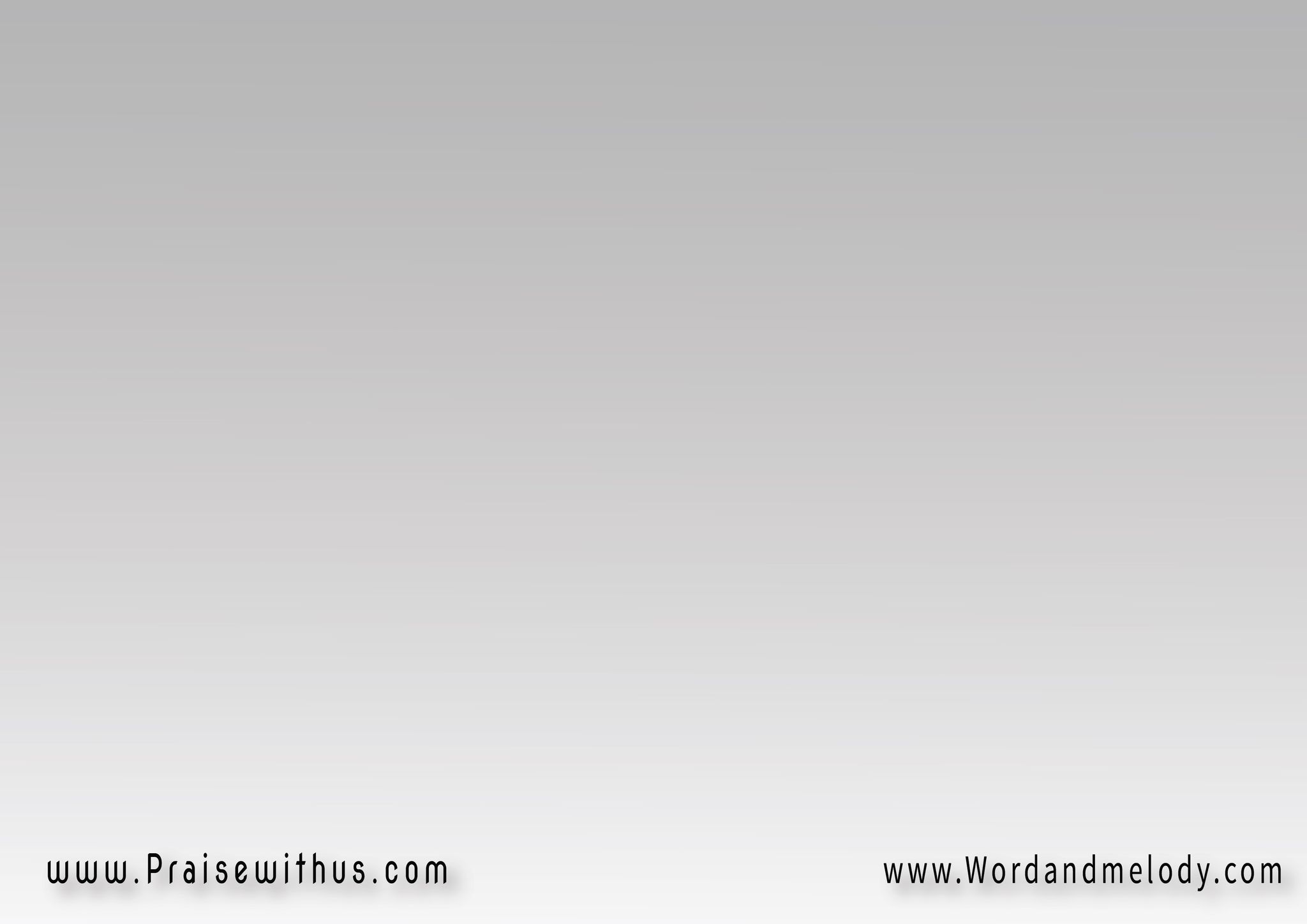 آتيكَ مُحَمَّلاً بالموتِ 
يحملُني إليكَ الإيمانُ
و أُجرجِرُ أذيالَ خيبَتي 
 فبخيبتي عبثَ الشيطانُ
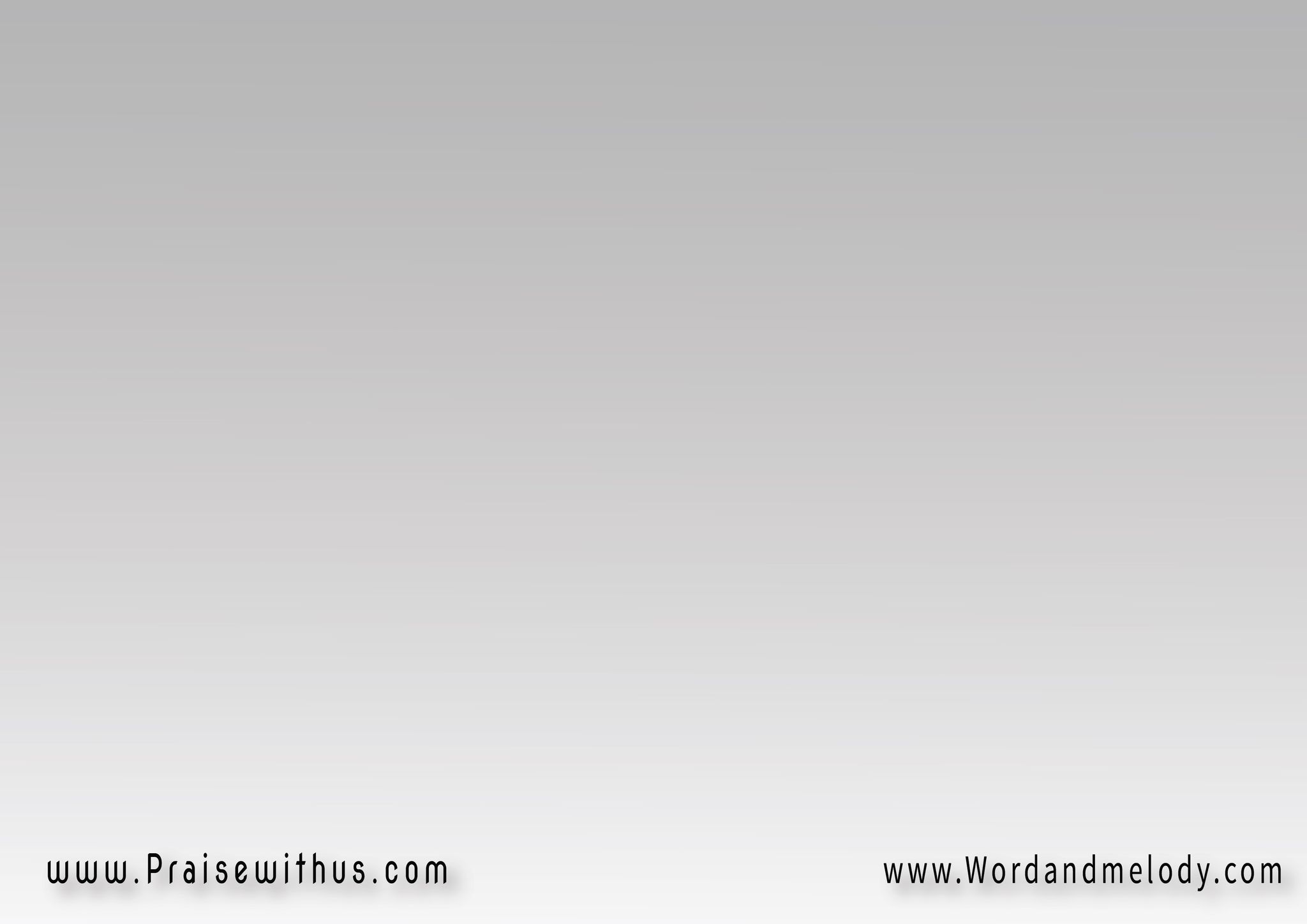 أمامَ صليبِكَ تُحْضِرُني النعمةُ والـــــــدَّمُ يغسلُنــــي 
تقتربُ كنورٍ تسكُنُنِي 
أسكُنُكَ فأحيا و أغني
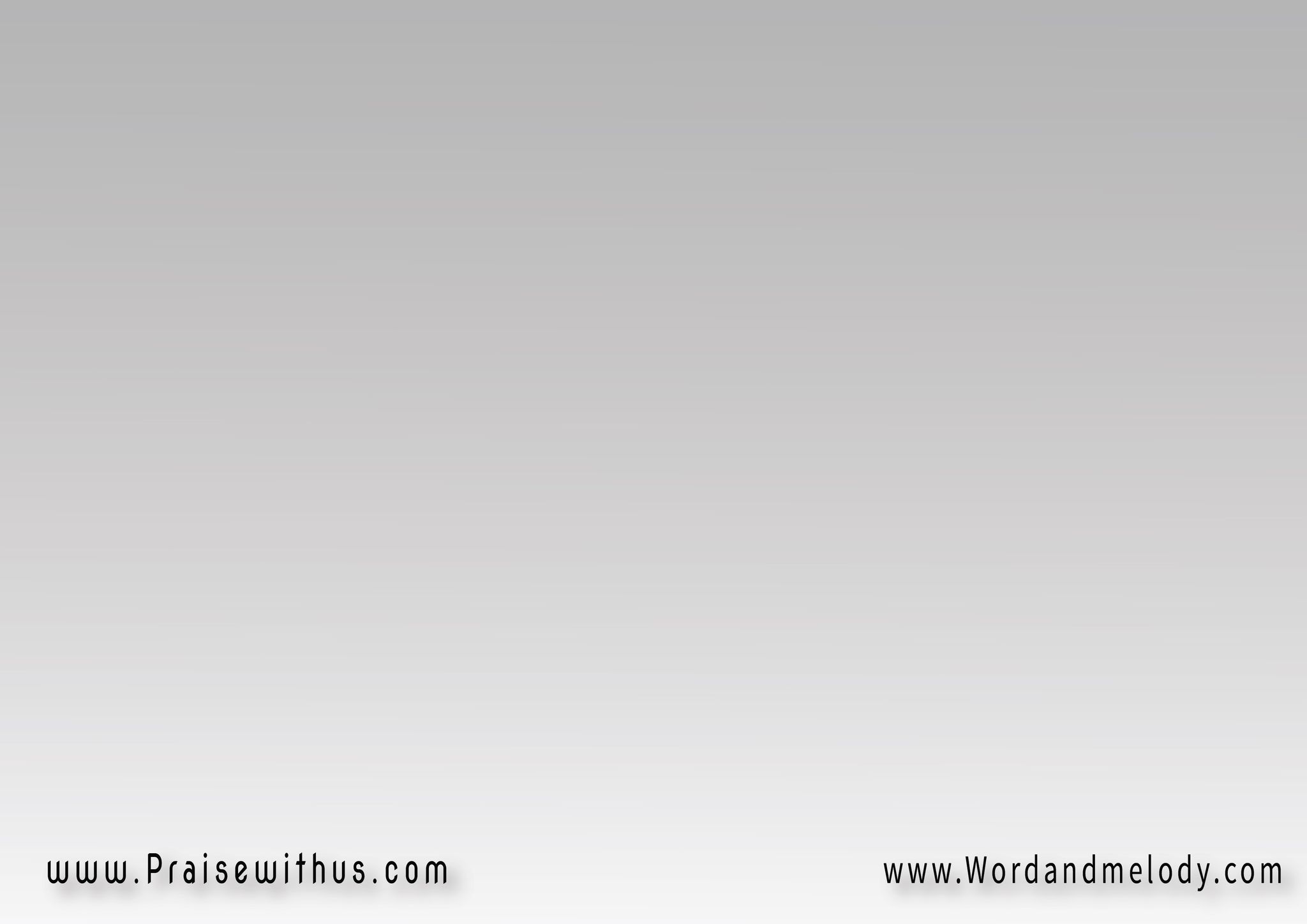 أتحوَّلُ إلى رَجُلٍ آخر 
 إلى ترجمةٍ فورية
أتحوَّلُ إلى نقشٍ فاخر 
كالآناجيلِ اللحمية
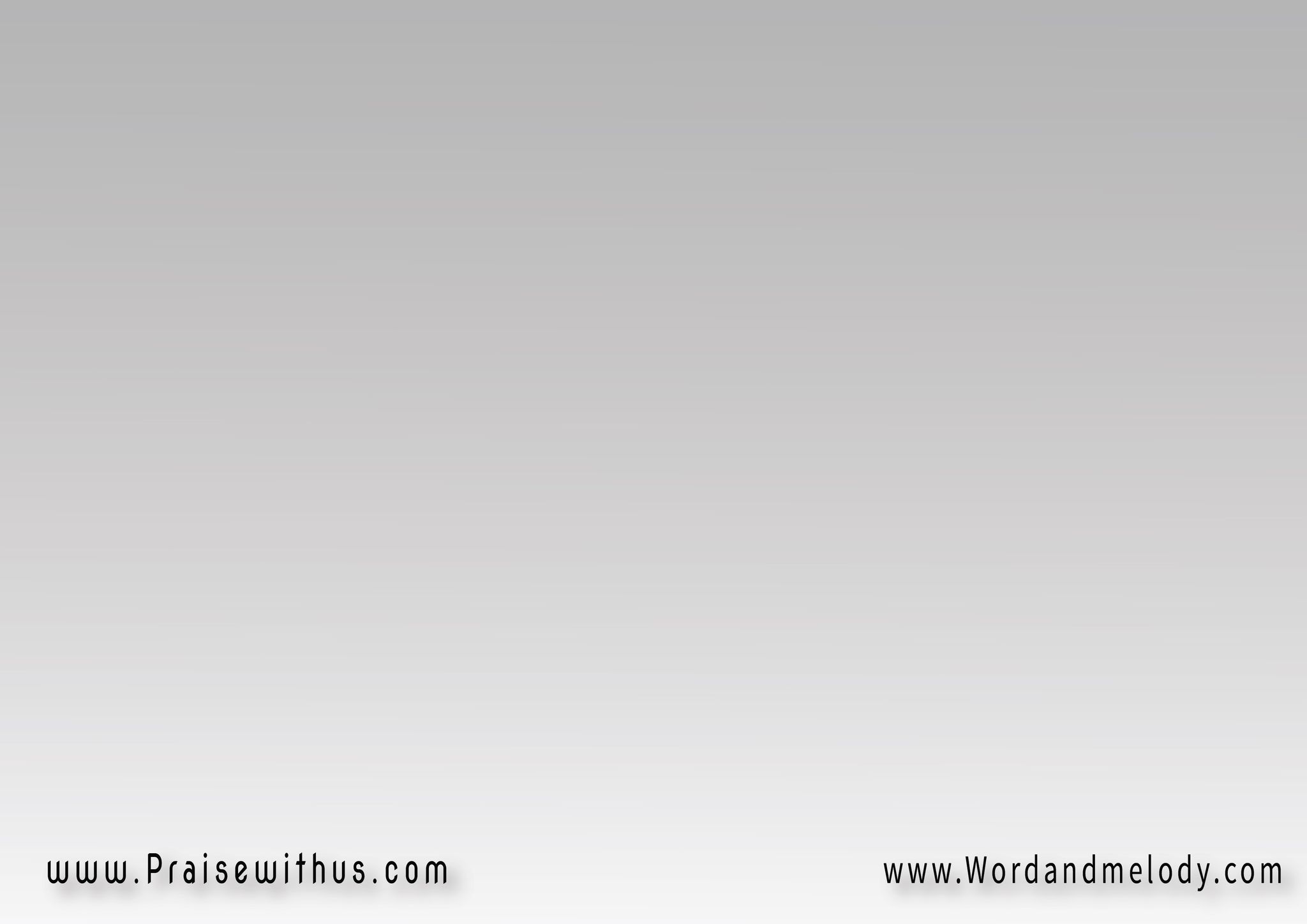 فالقلبُ الحجريُّ تَبَاعد 
فورَ الدفنِ مع ماضيَّ
والقلبُ اللحميُّ السَّاجد 
يُعْلِنُ أنَّ يسوعَ فاديَّ
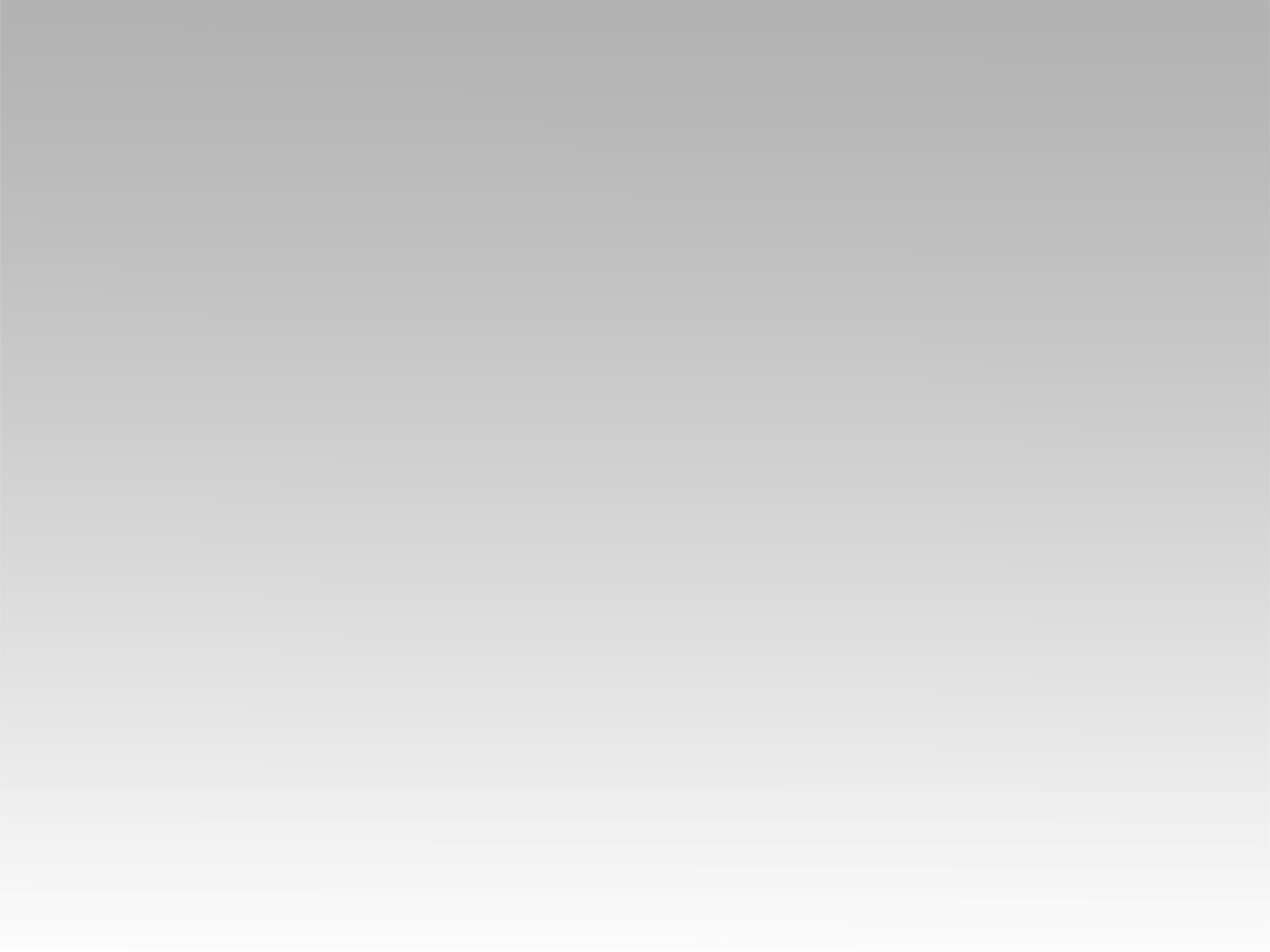 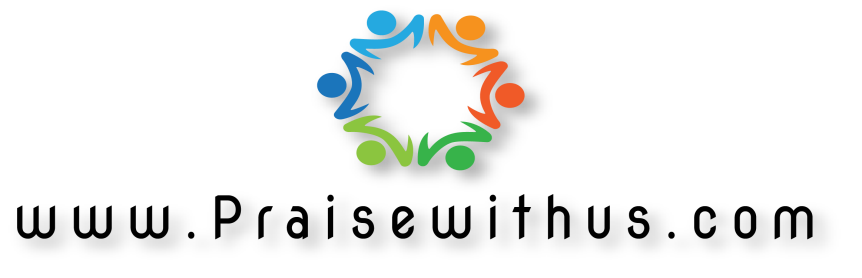